The implications of TeV detected GRB afterglows for acceleration at relativistic shocks(TeVPA 2021)
Zhiqiu Huang 
John Kirk
Gwenael Giacinti
Brian Reville
Outline
Basic introduction of GRBs

Relativistic shocks

Single zone SSC model

Conclusions
1
Outline
Basic introduction of GRBs

Relativistic shocks

Single zone SSC model

Conclusions
2
Prompt Emission
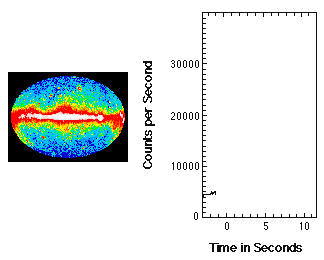 3
Afterglow
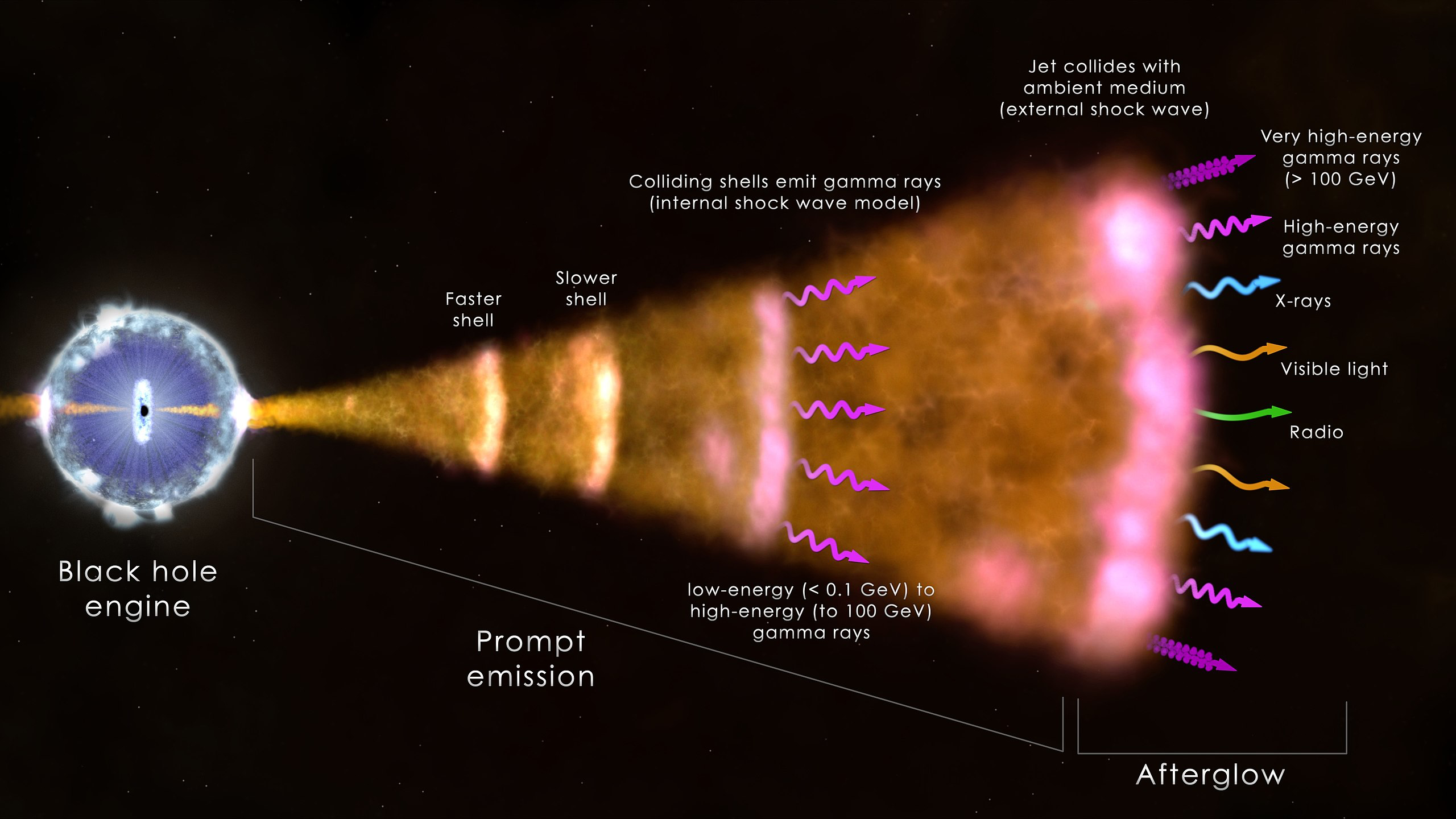 A relativistic shock
would propagate 
into the ambient 
medium and accelerate
particles.
4
Outline
Basic introduction of GRBs

Relativistic shocks

Single zone SSC model

Conclusions
5
Relativistic shocks
downstream
upstream
upstream
downstream
Bd
1/γs
particle
Shock normal
particle
Bu
shock
shock
γs:  >> 1
6
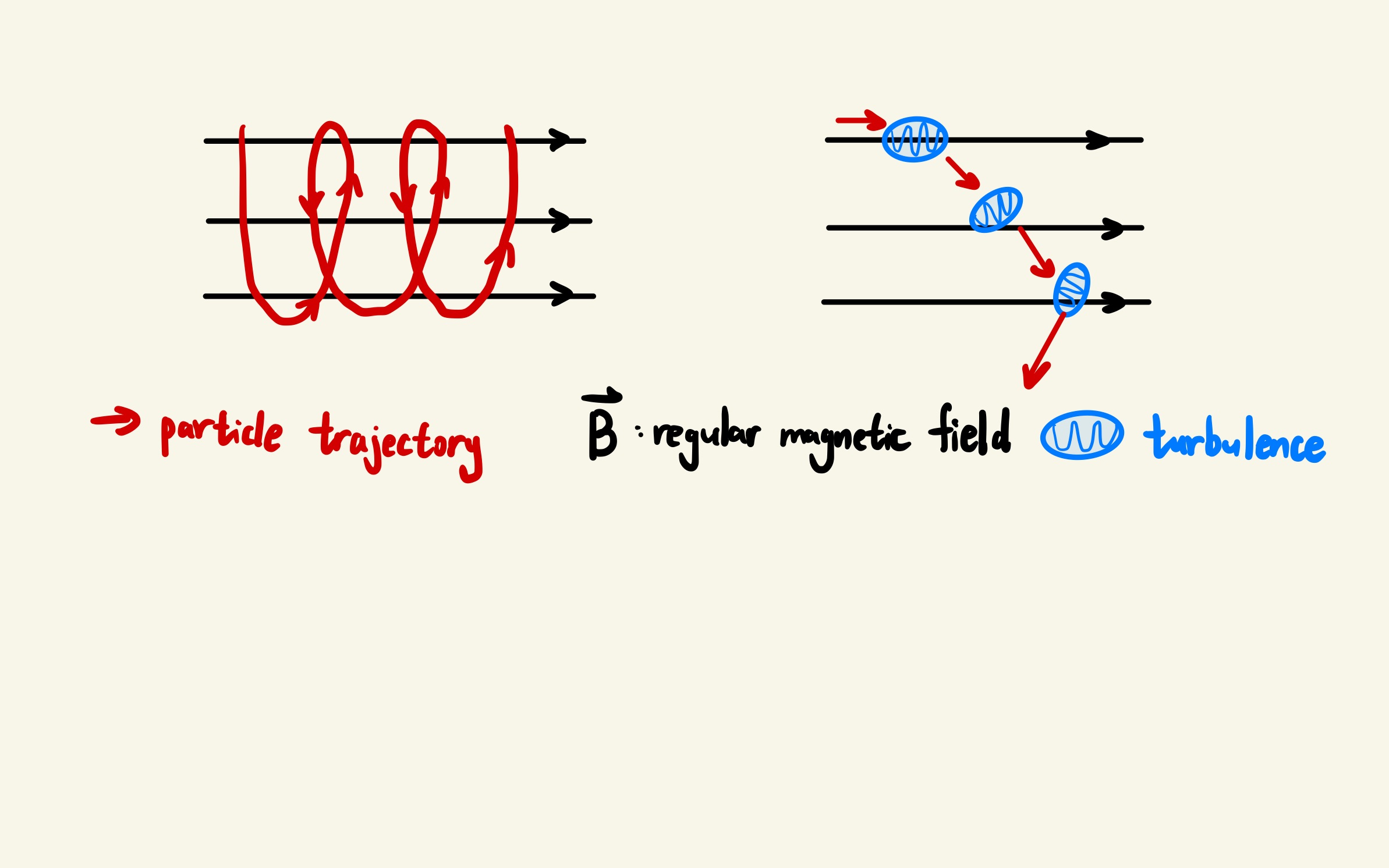 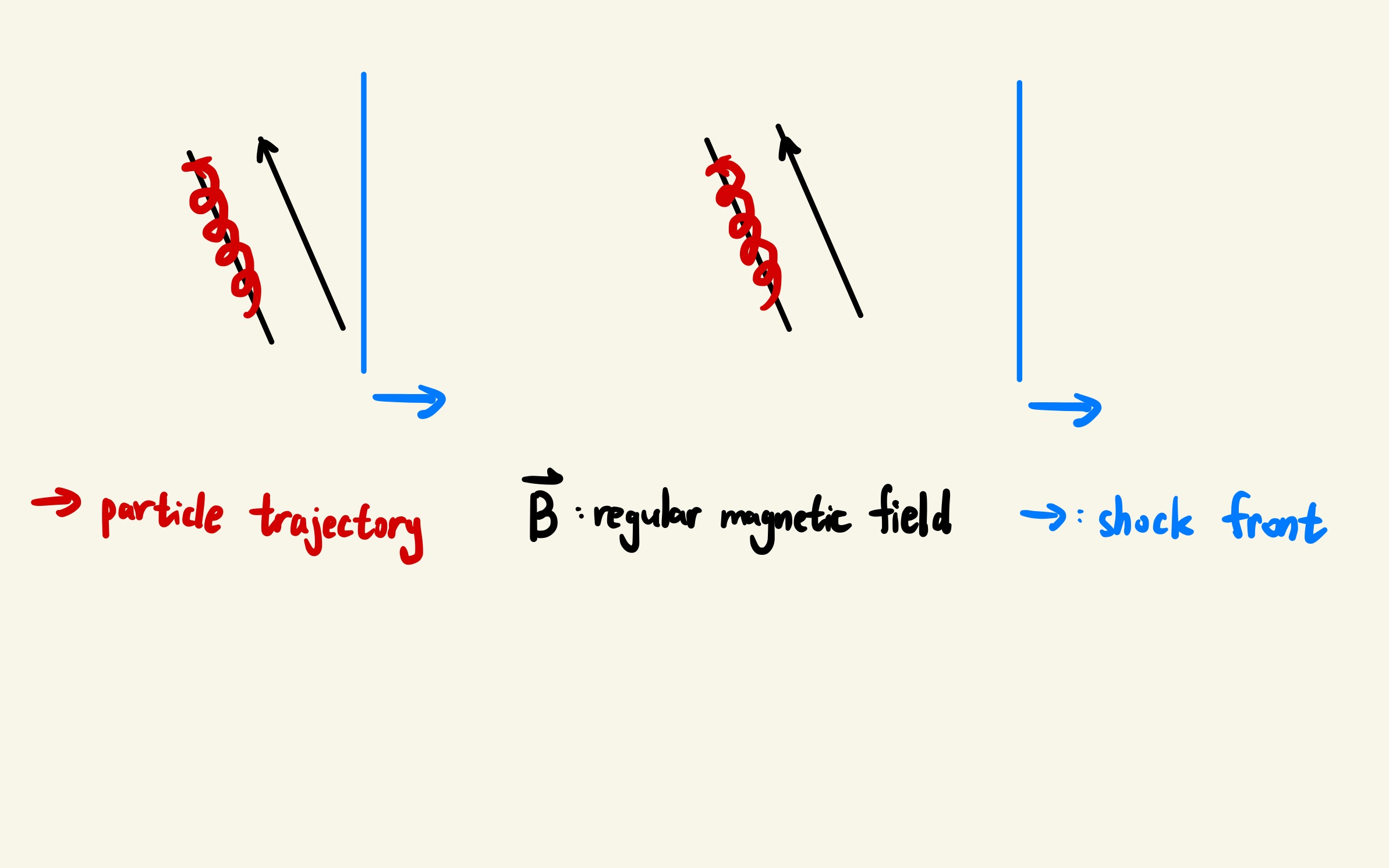 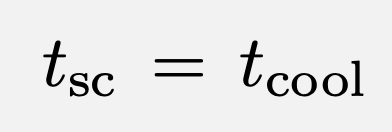 loss limit
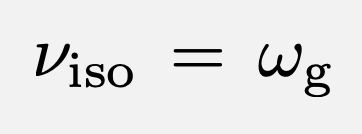 magnetized limit
7
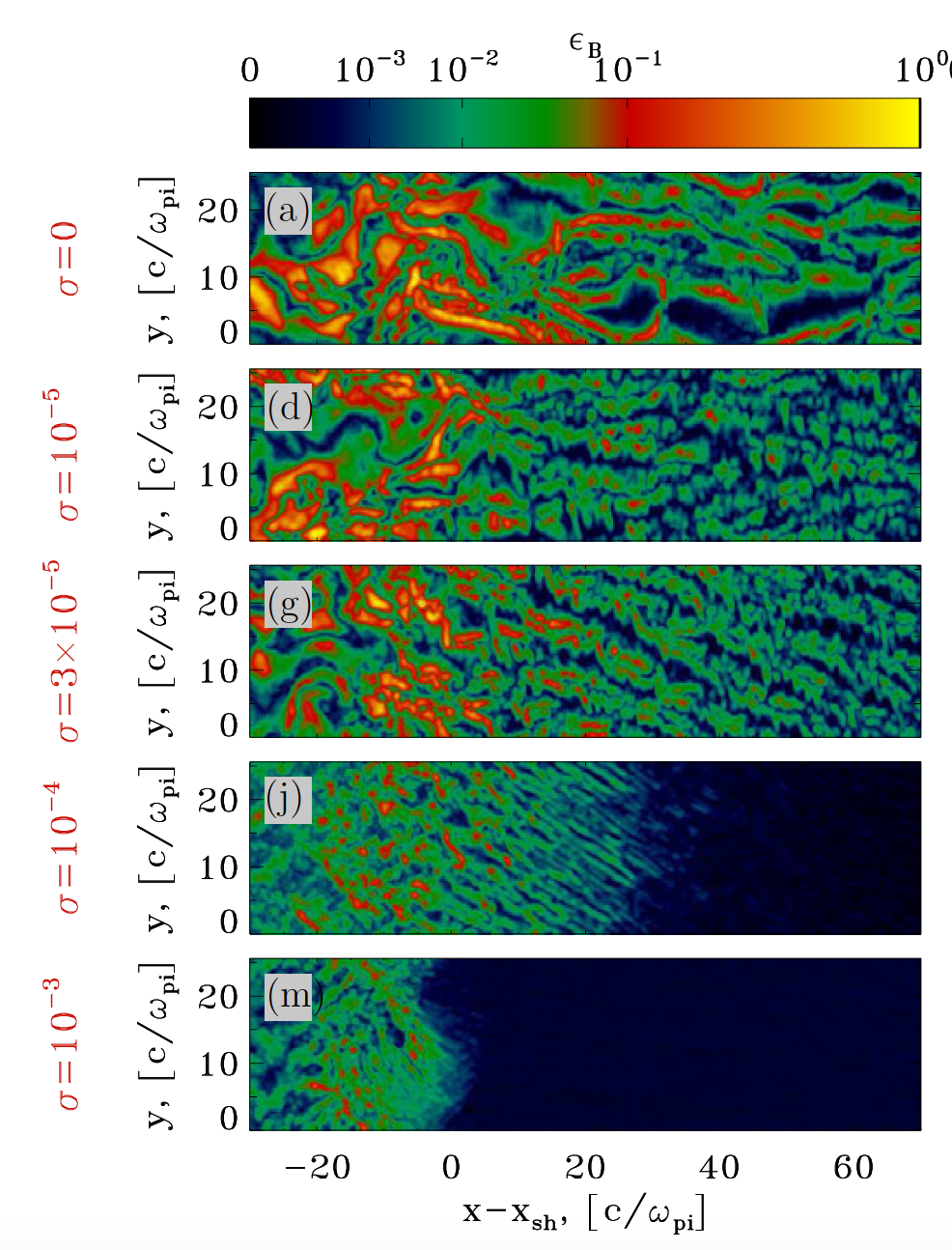 For Weibel-mediated
(unmagnetized) electron-ion shocks,
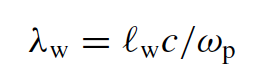 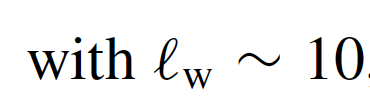 2D plot of the magnetic
energy fraction

 σ: magnetization parameter in the upstream
      (~ 10^-8 for typical GRB external shocks)
Sironi et al. 2013
8
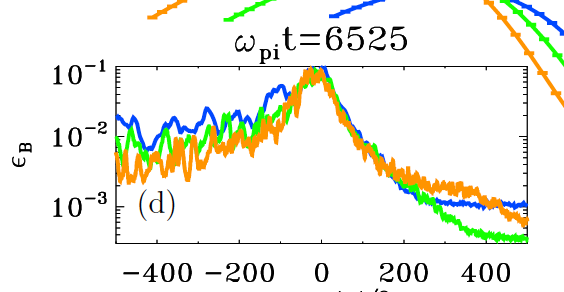 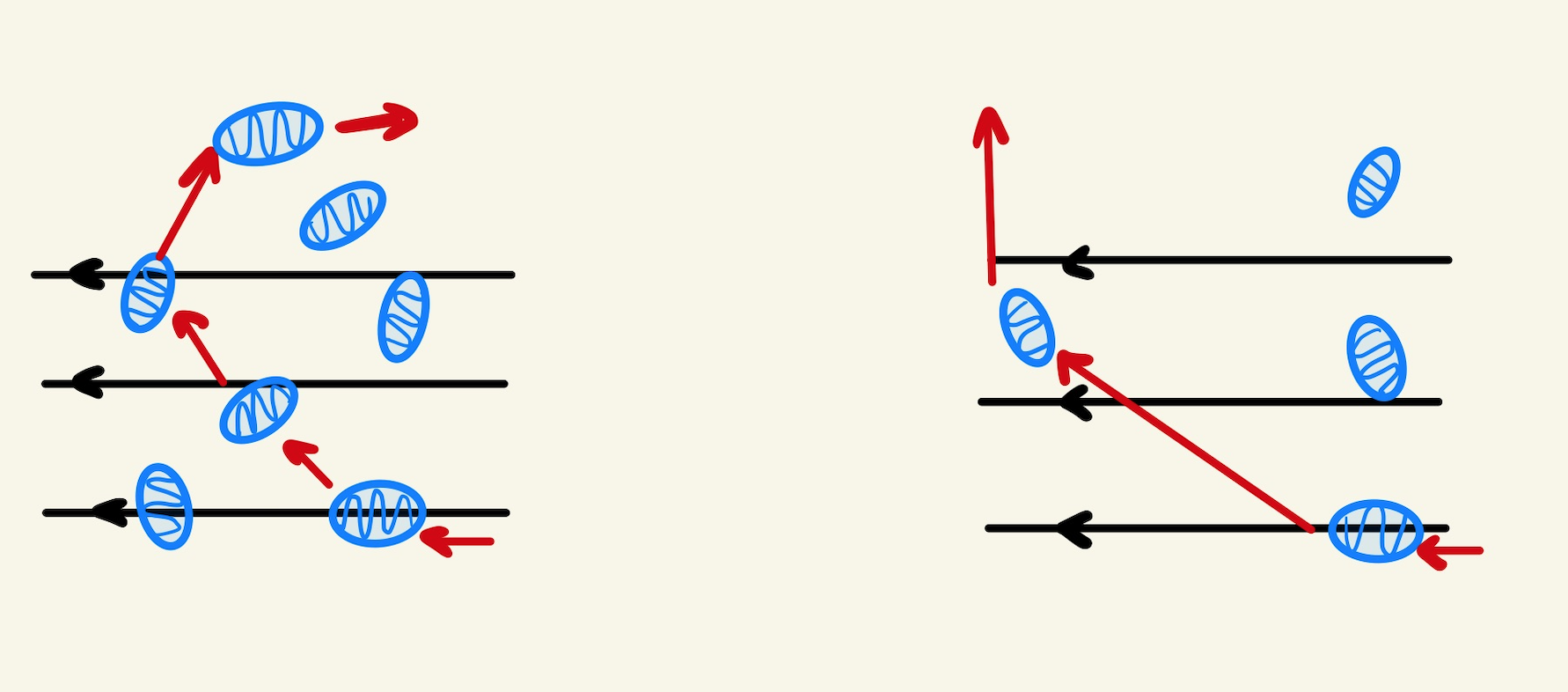 Sironi et al. 2013
damping limit
Turbulences damp away rapidly in the downstream
Turbulences damp rapidly
Turbulences damp slowly
9
Maximum electron energy
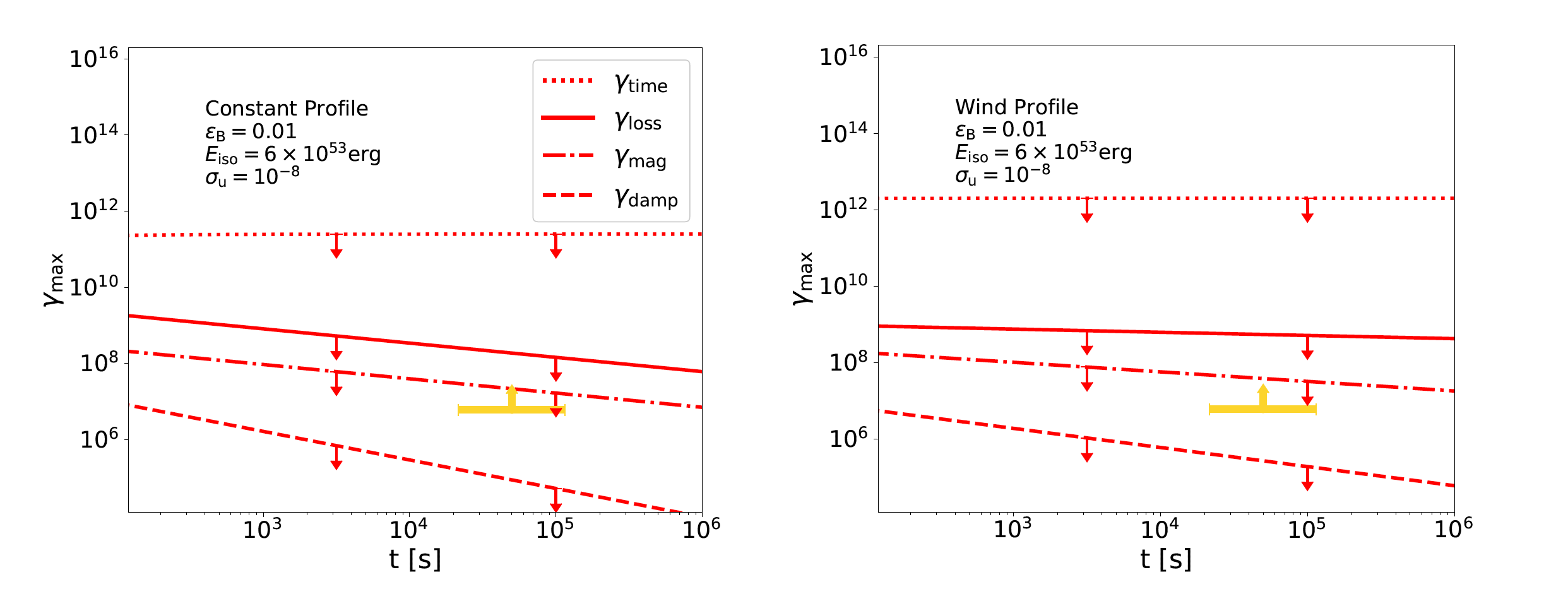 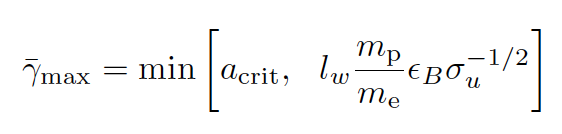 magnetized limit
loss limit
10
Outline
Basic introduction of GRBs

Relativistic shocks

Single zone SSC model

Conclusions
11
Radiative Processes
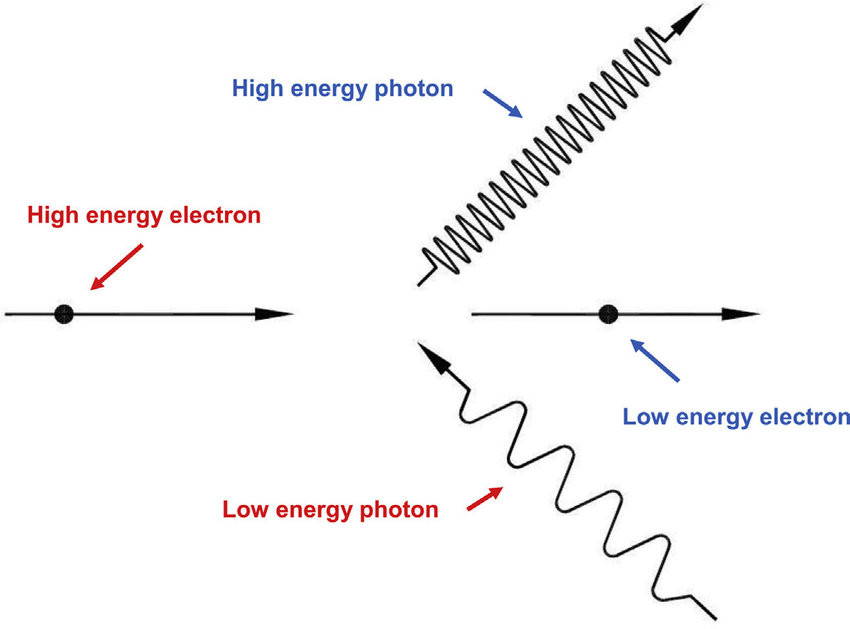 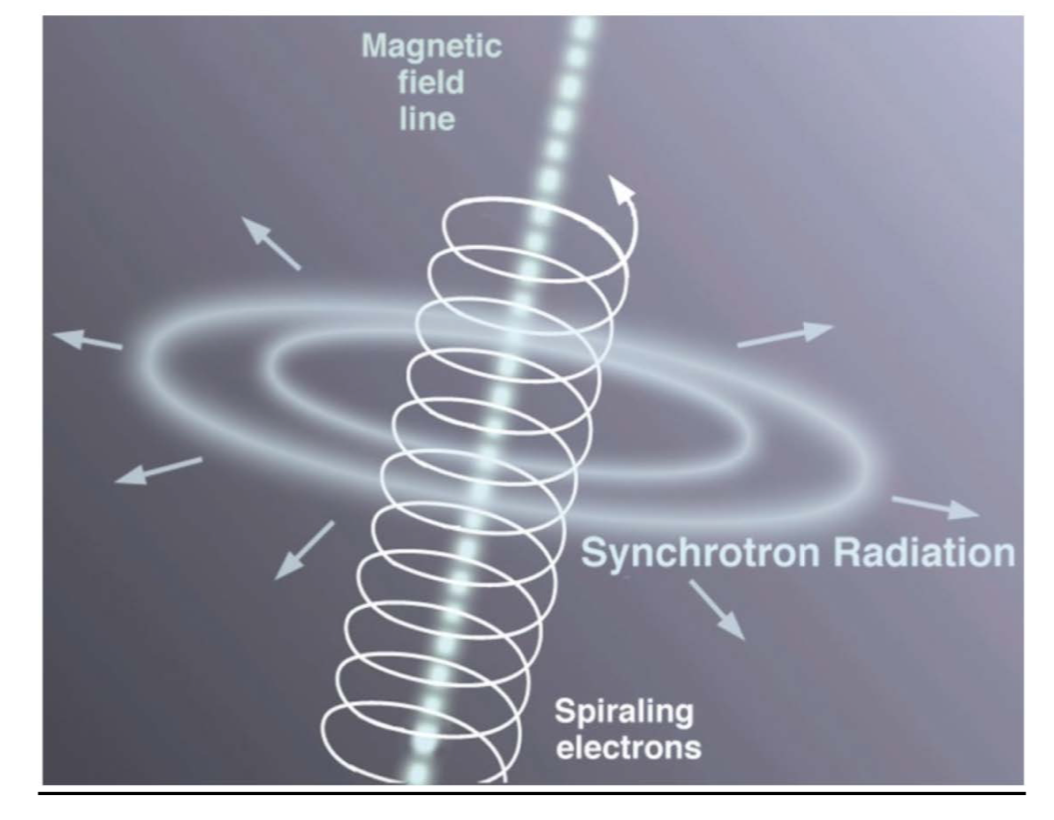 SSC (inverse Compton)
Synchrotron
12
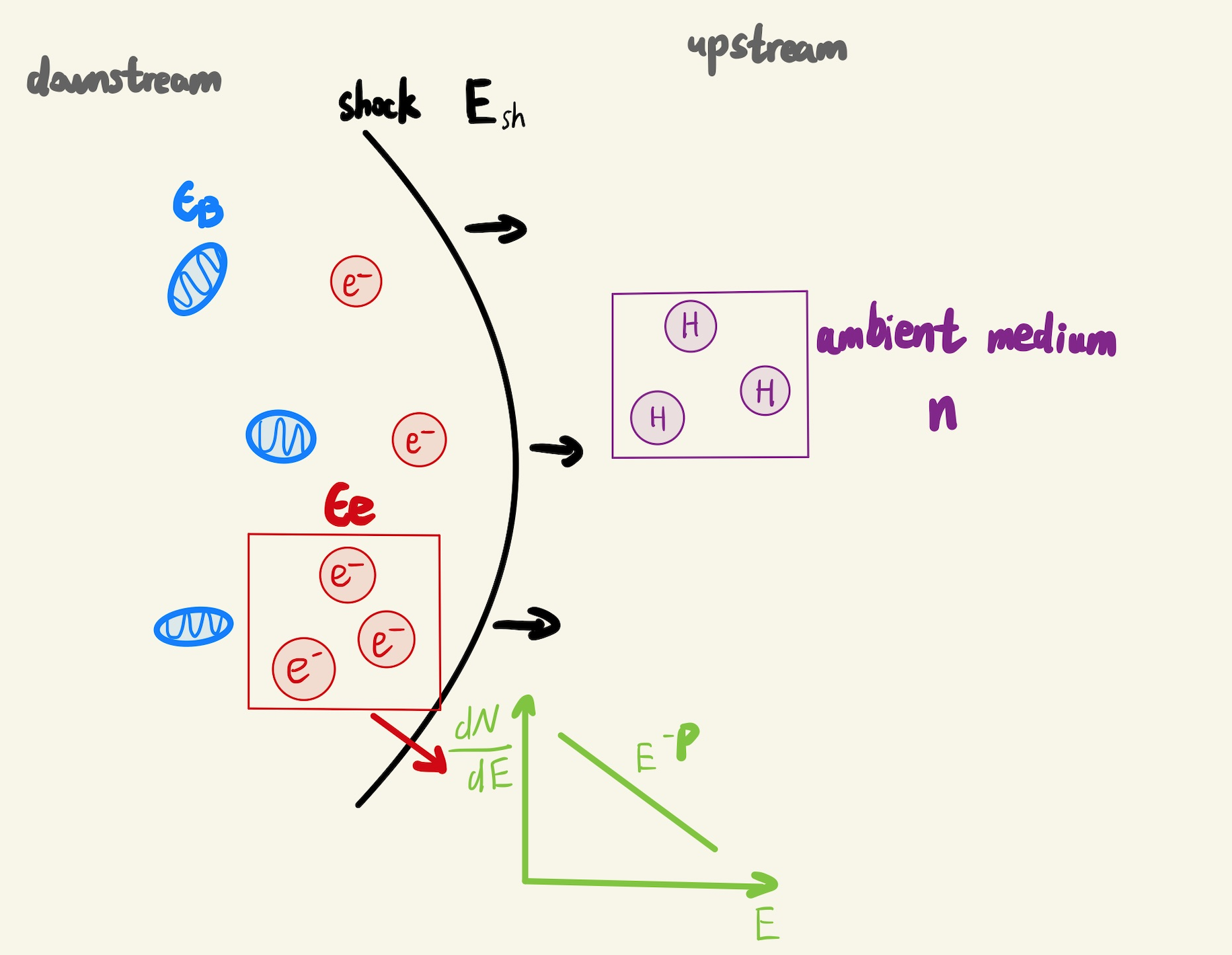 13
Fitting to GRB 190829A
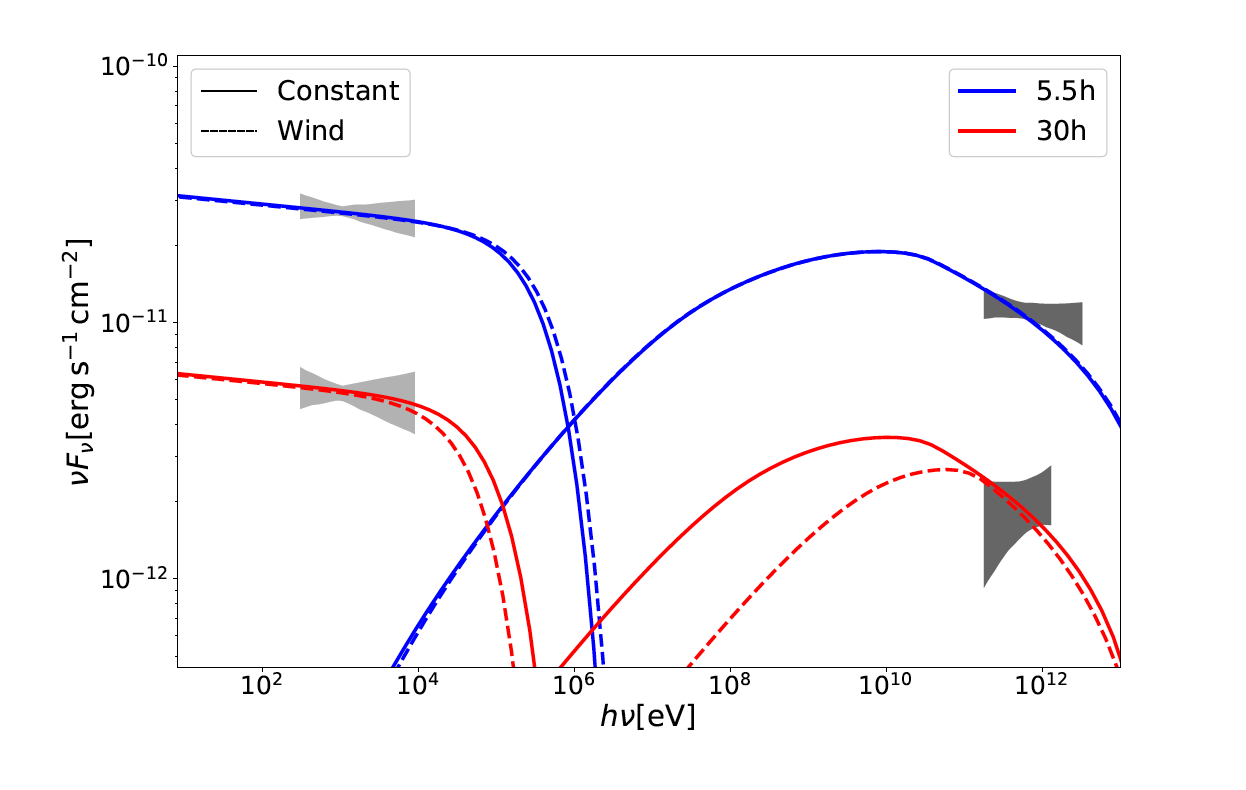 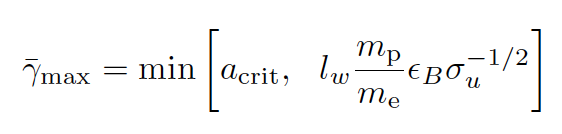 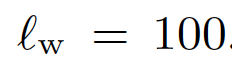 14
Outline
Basic introduction of GRBs

Relativistic shocks

Single zone SSC model

Conclusions
15
Conclusions
Scenarios in which the magnetic field damps rapidly in the downstream of  
     the shock: ruled out

Iw > 10? Future simulations with larger scale structures of turbulences are
     required.

Abdalla et al. 2021 show VHE gamma-ray spectrum is hard. KN suppression 
     softens the spectrum in TeV band, and presents a significant obstacle to 
     matching the data.
16
Thank you!
17